なんじかな？
ランダム２
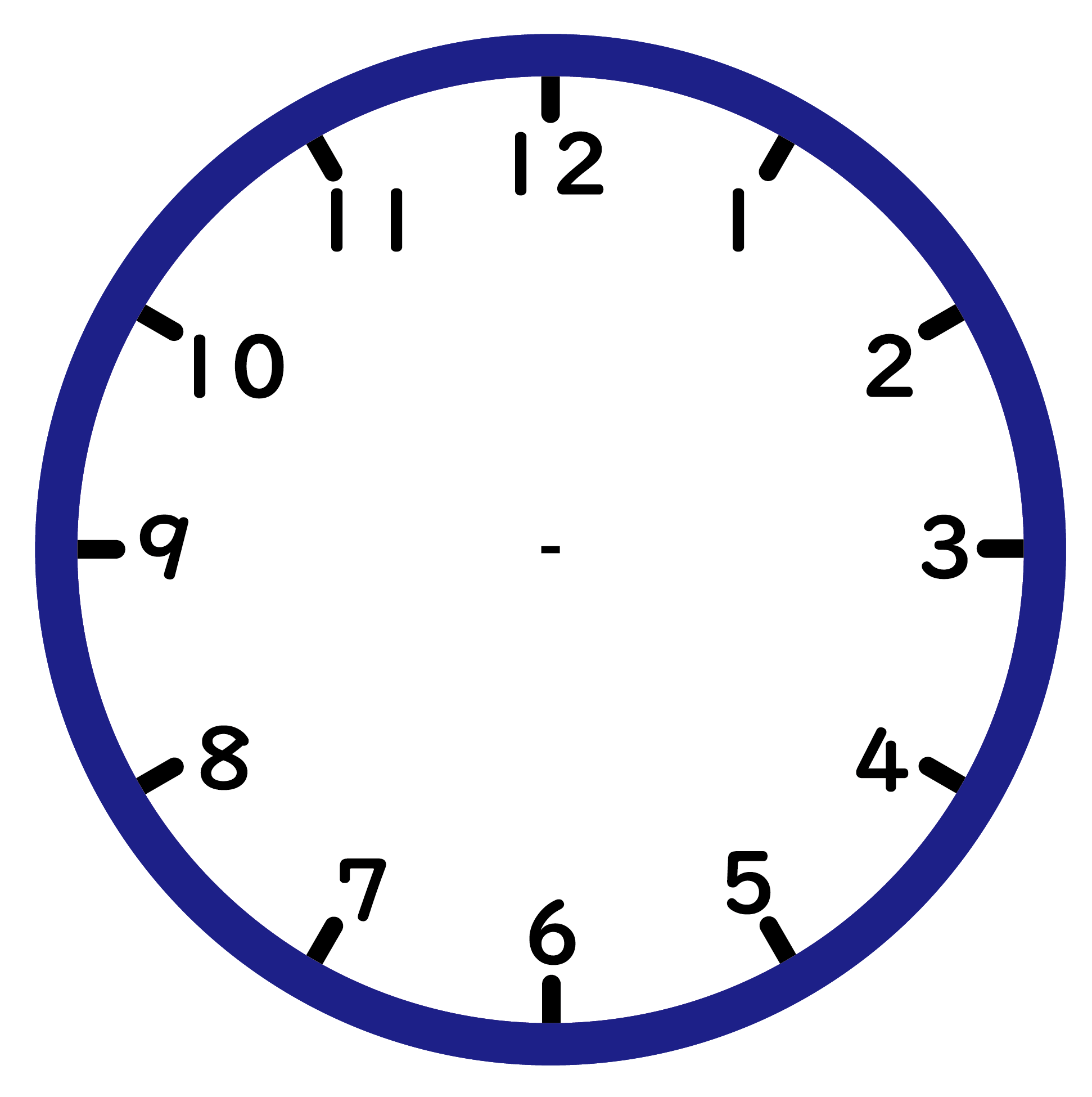 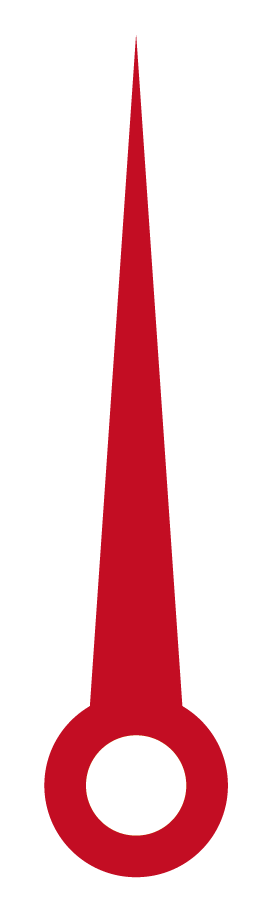 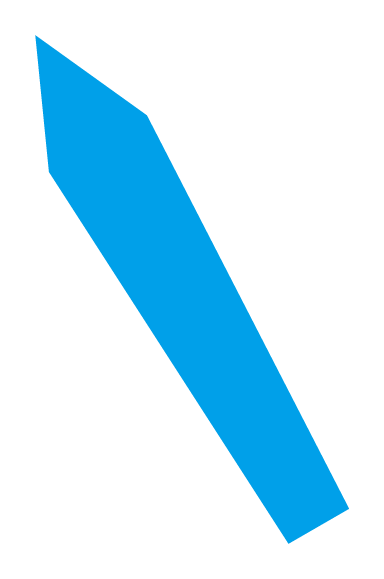 11じ
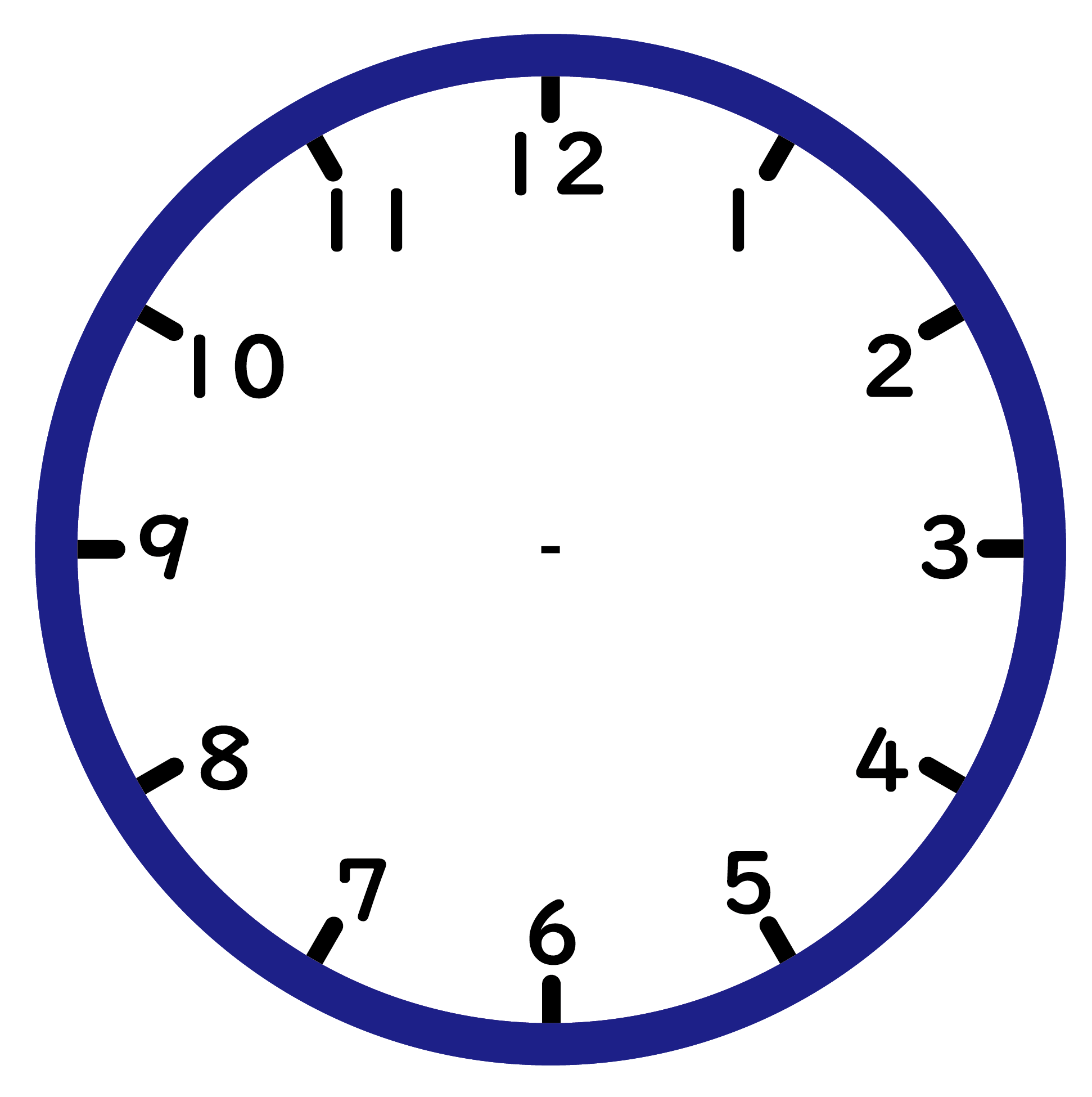 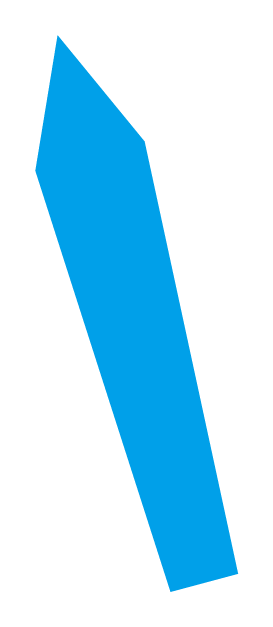 11じはん
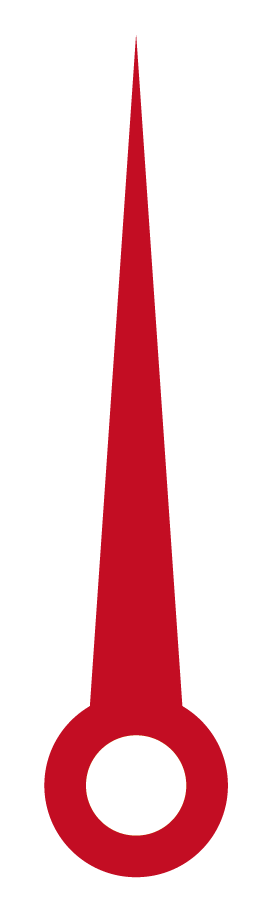 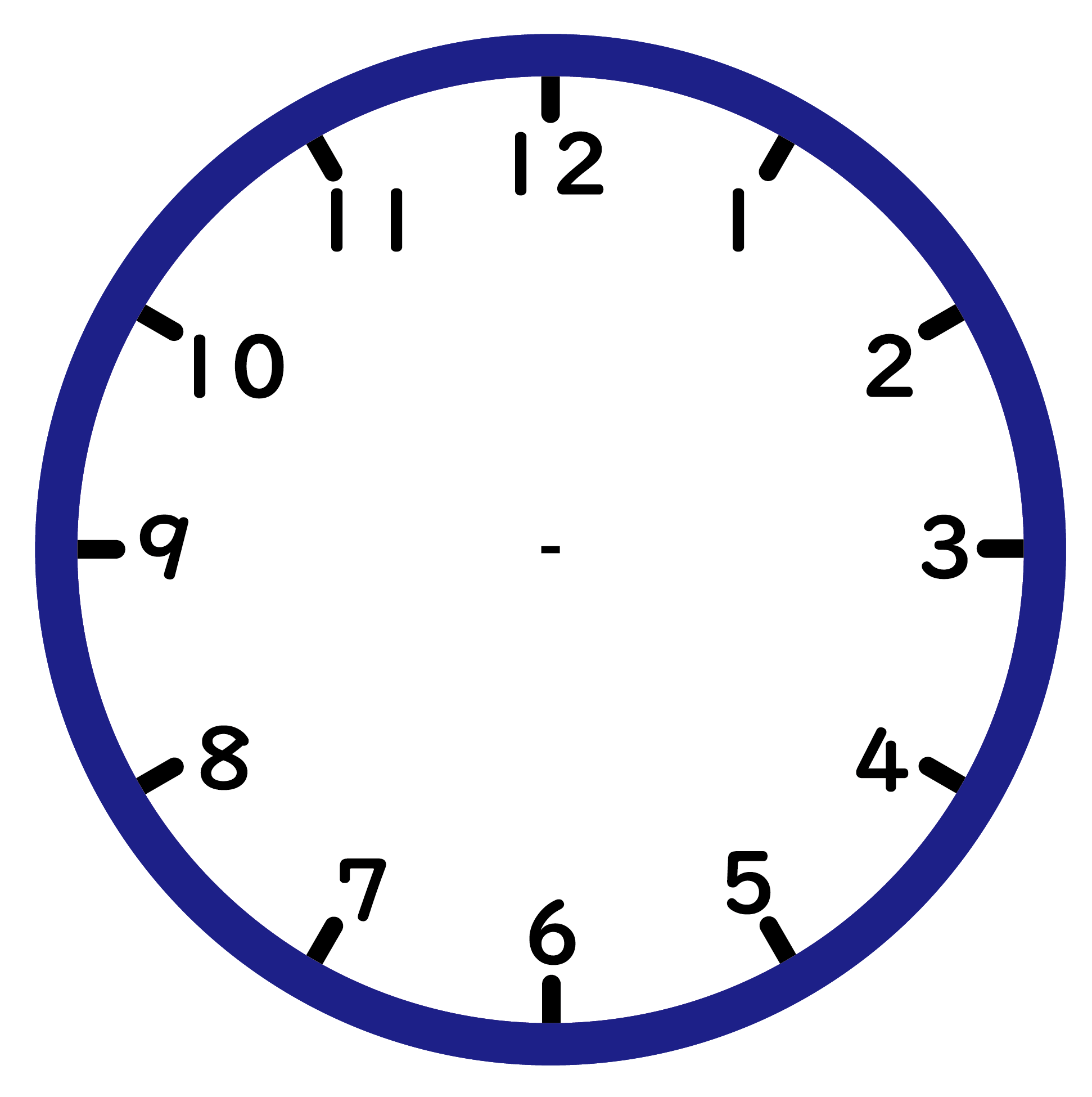 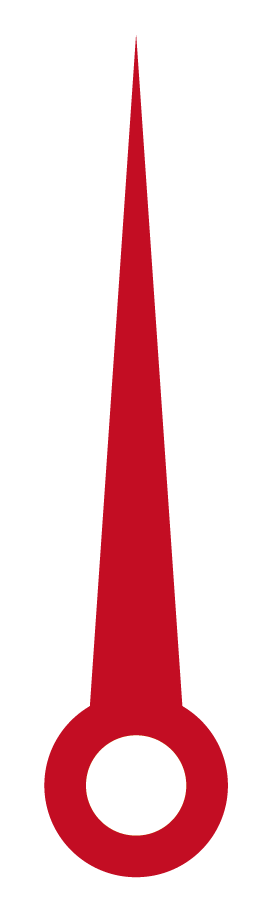 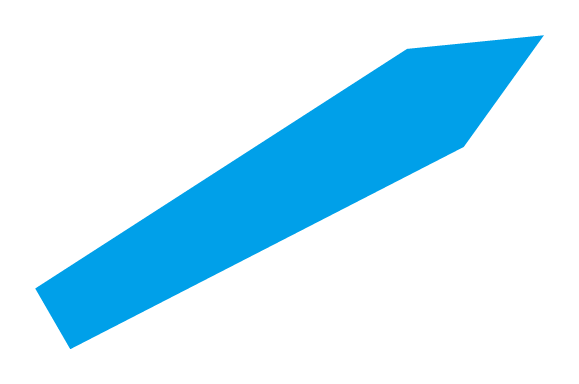 ２じ
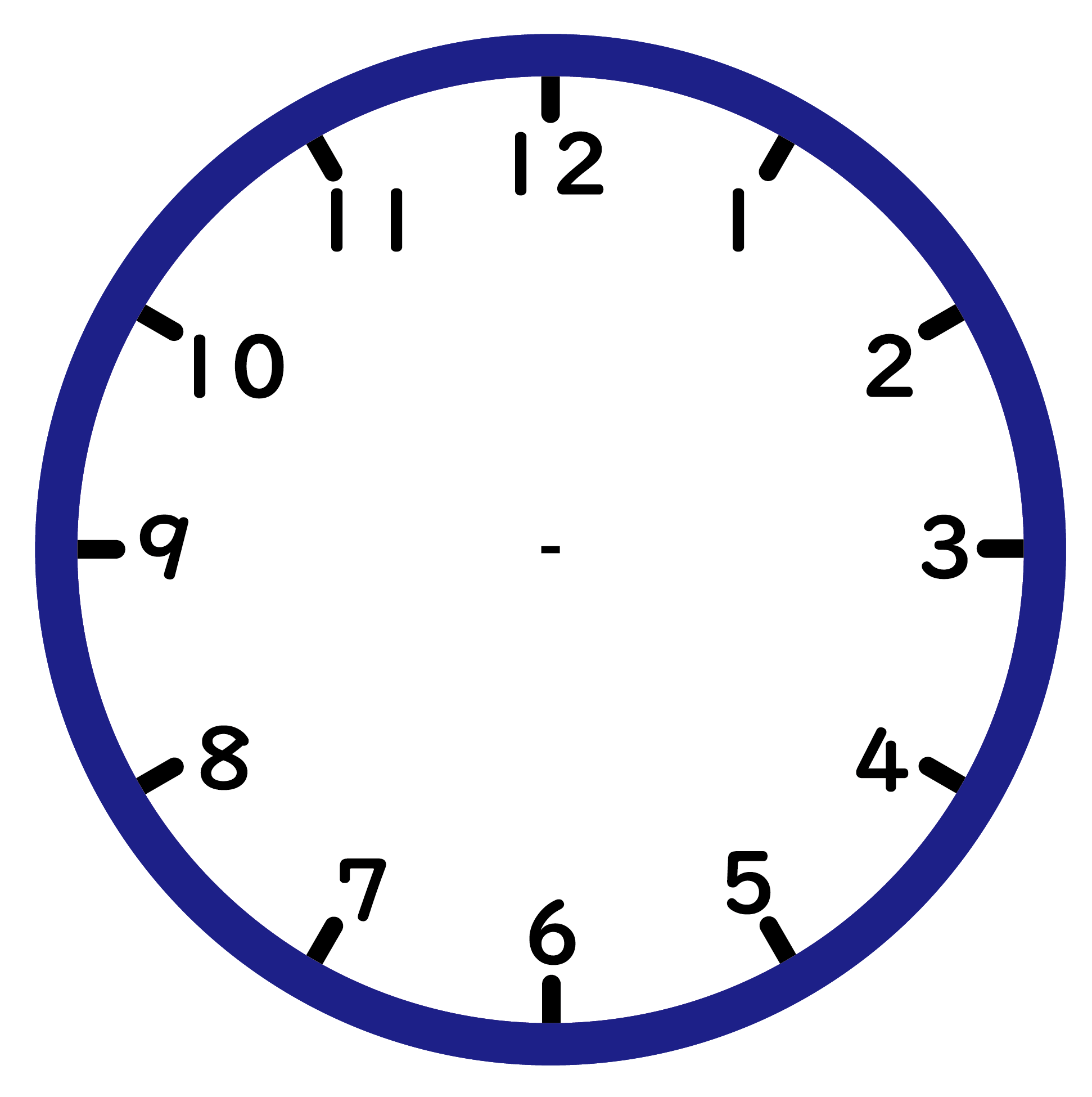 7じはん
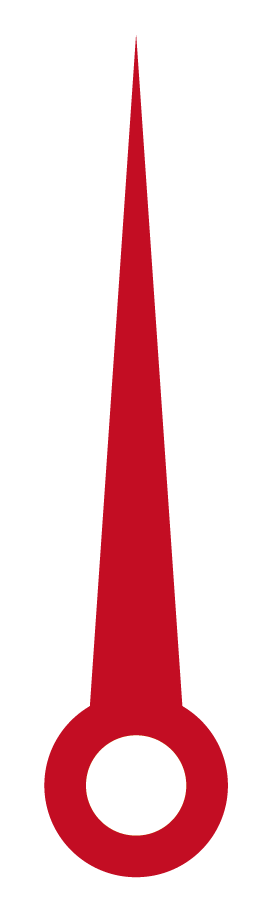 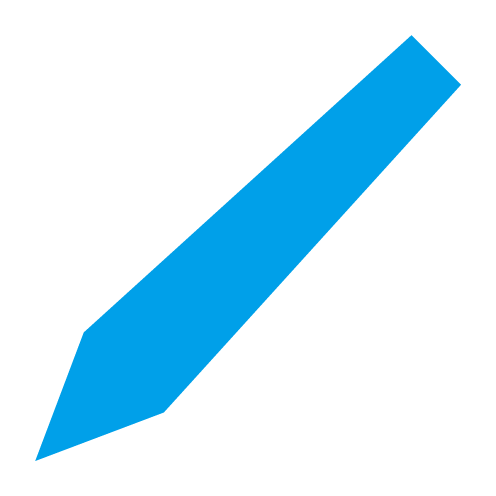 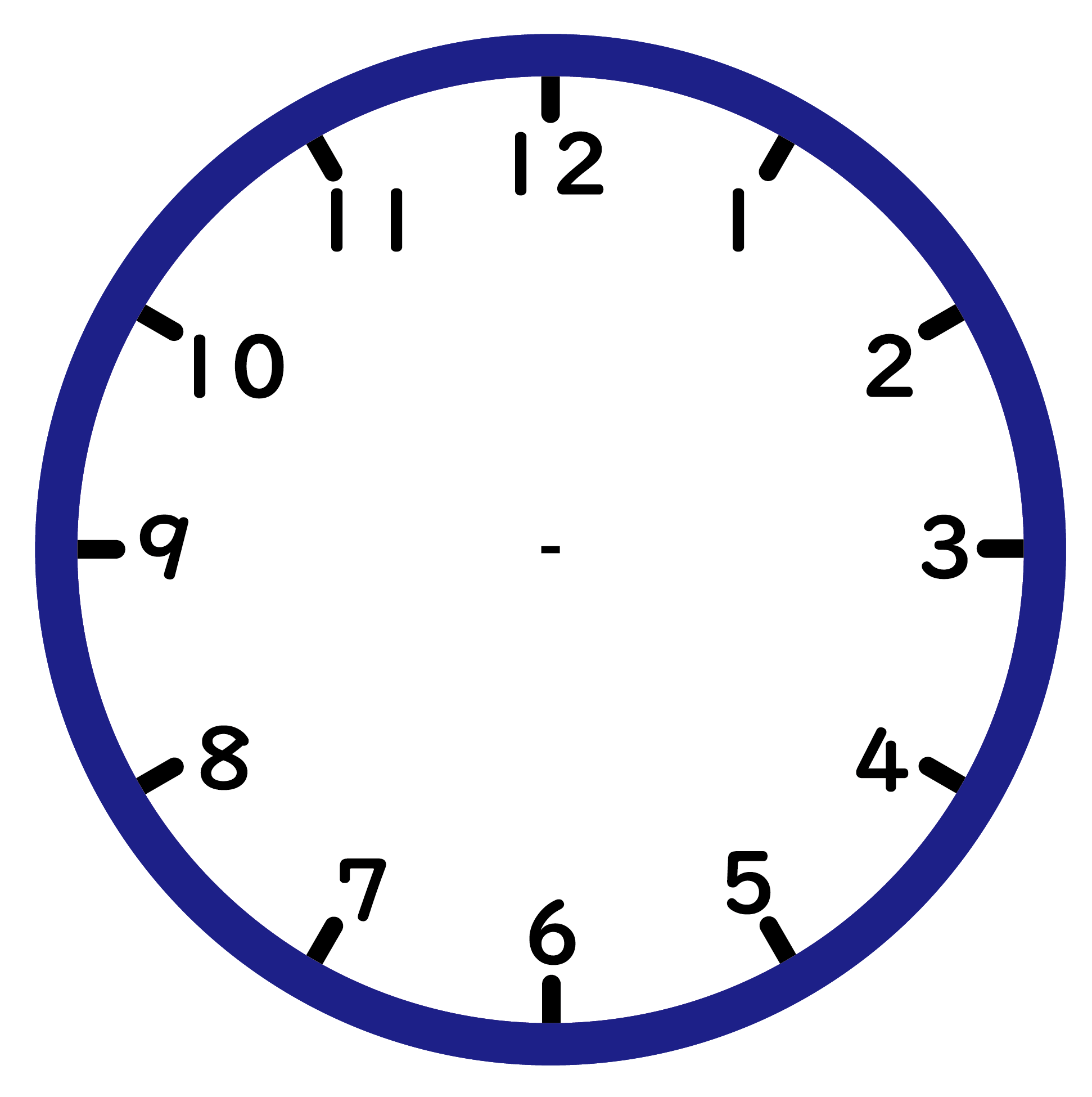 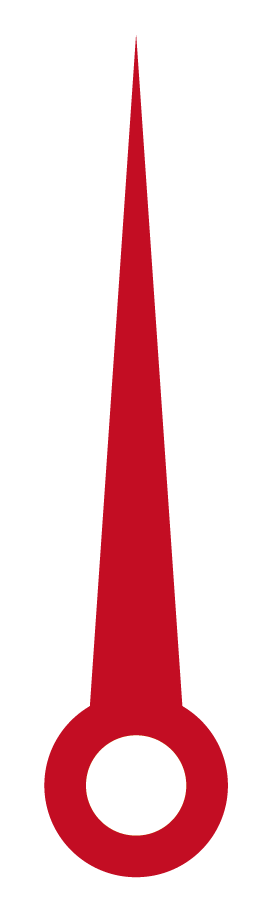 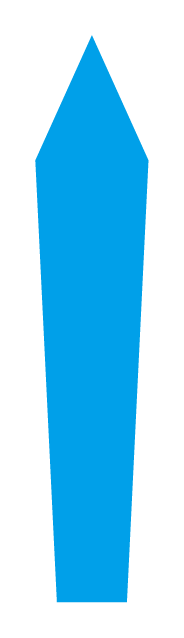 12じ
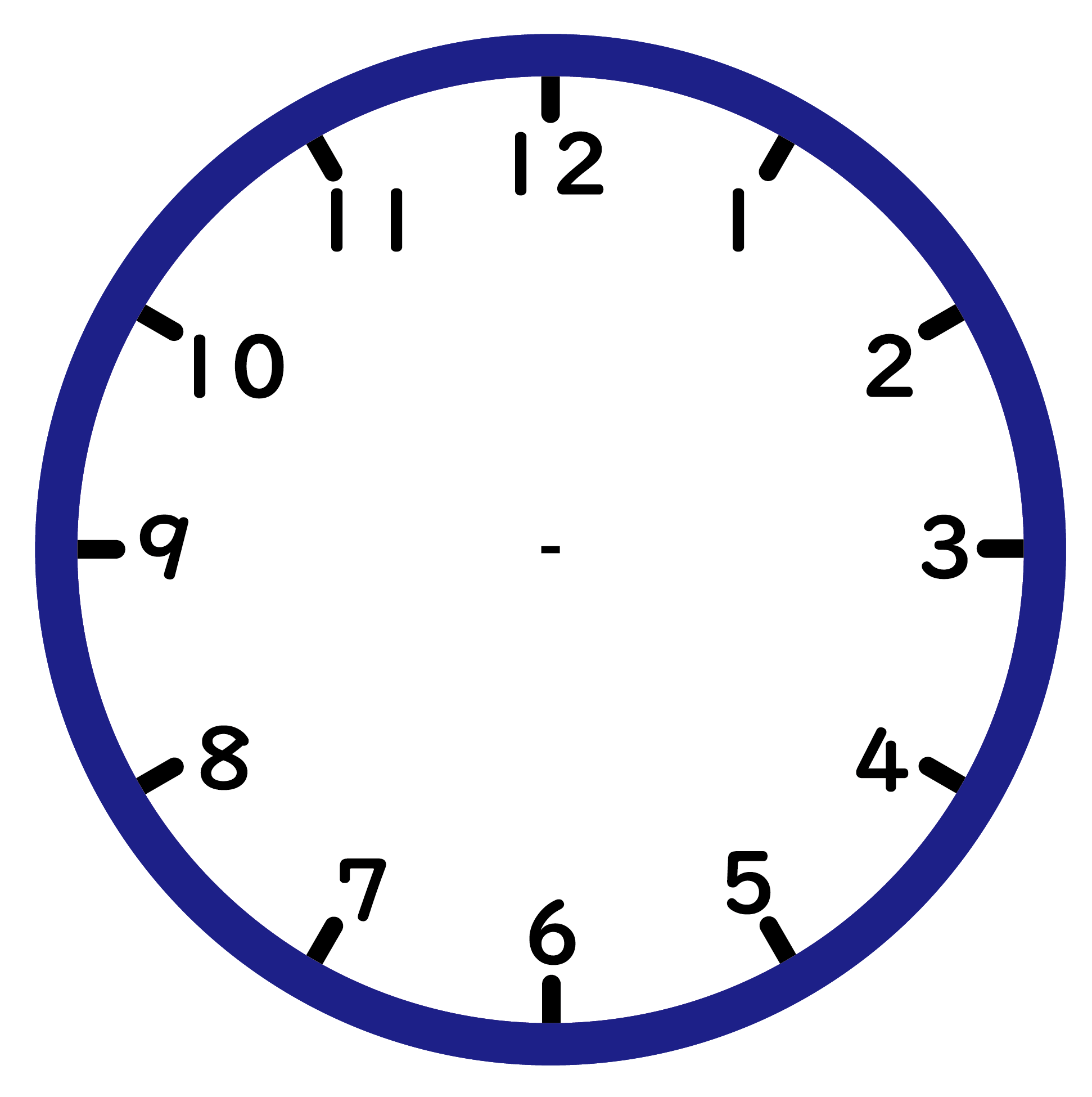 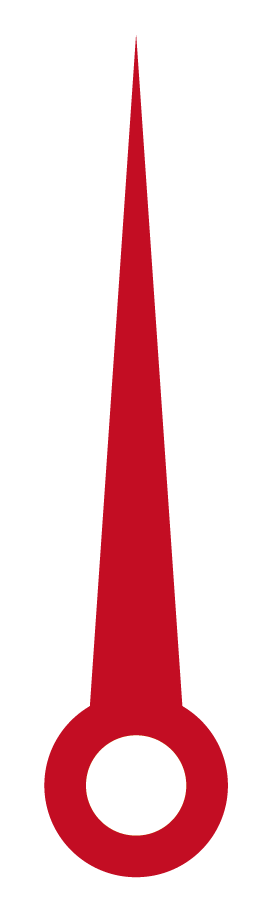 ７じ
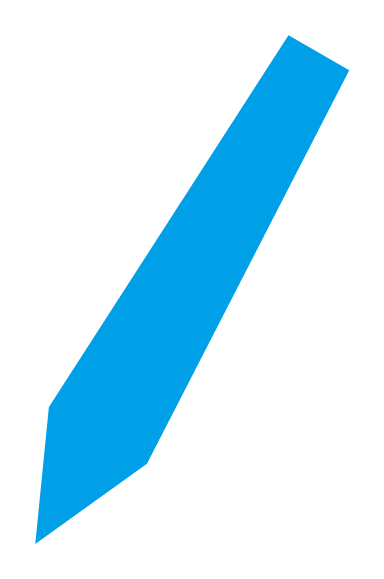 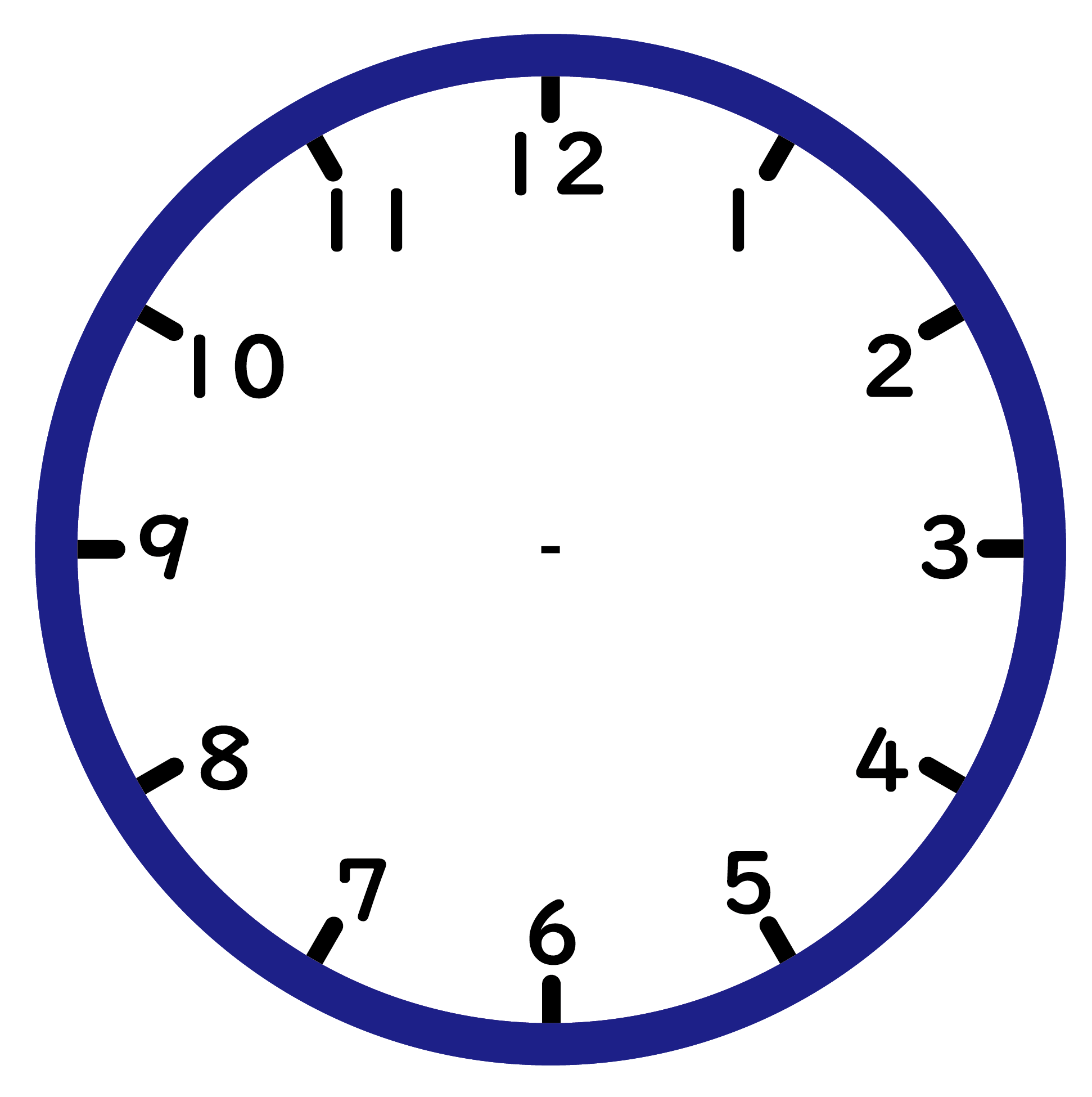 6じはん
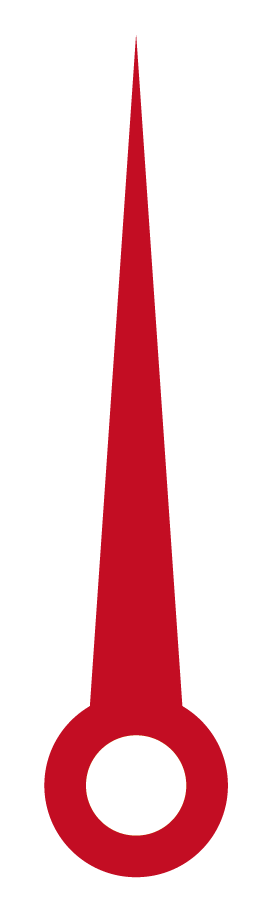 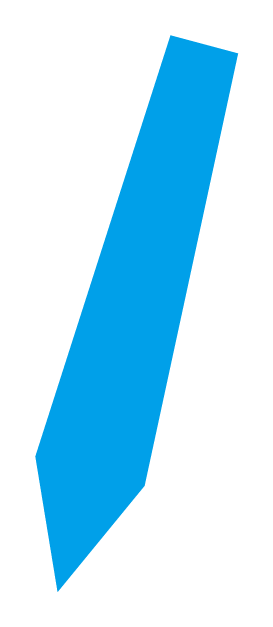 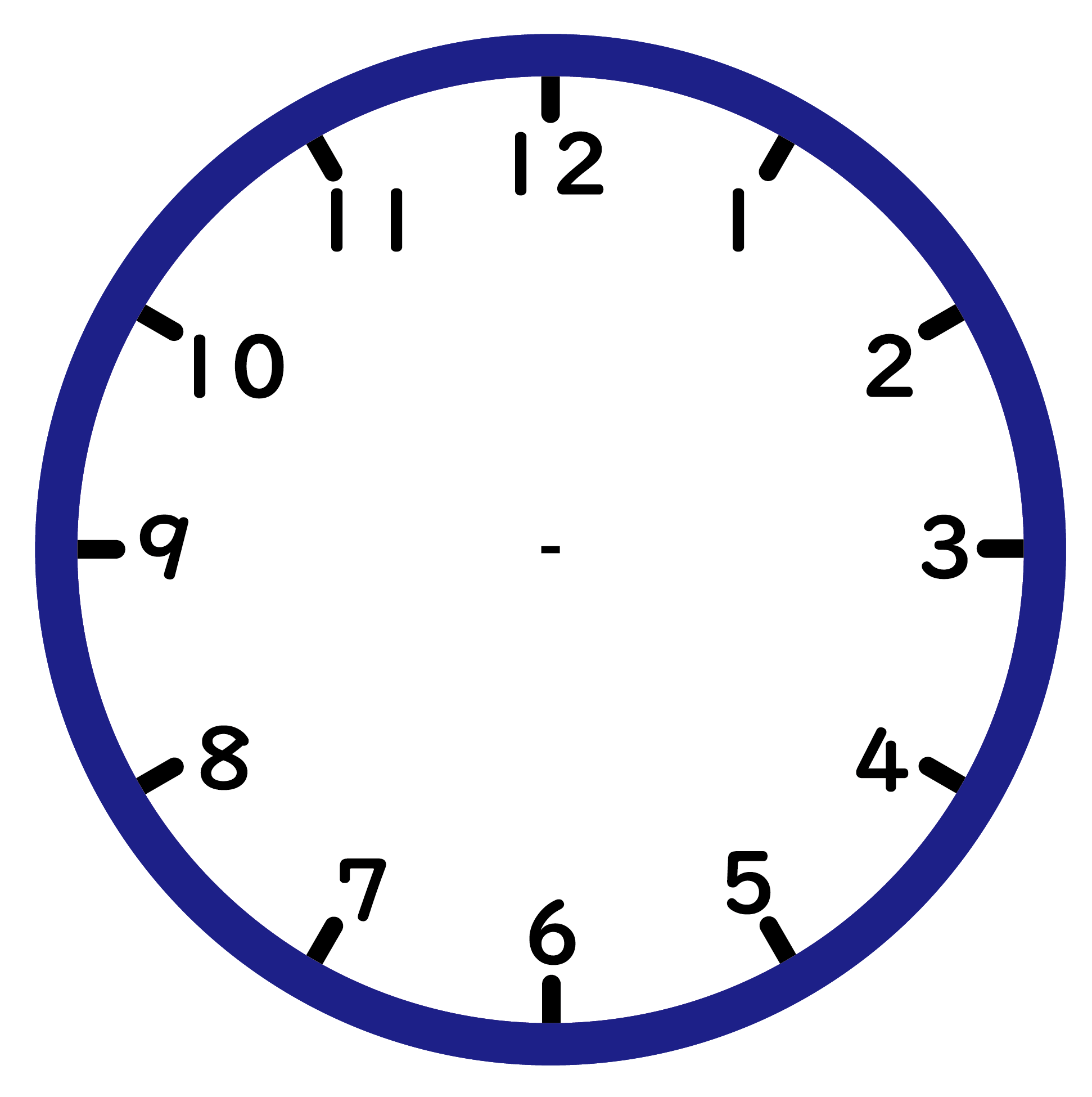 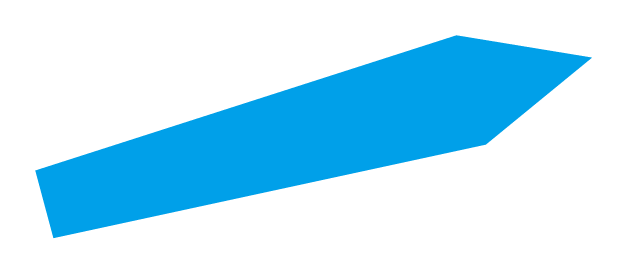 2じはん
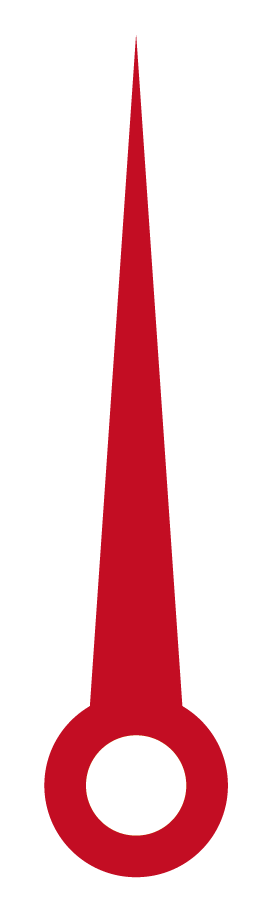 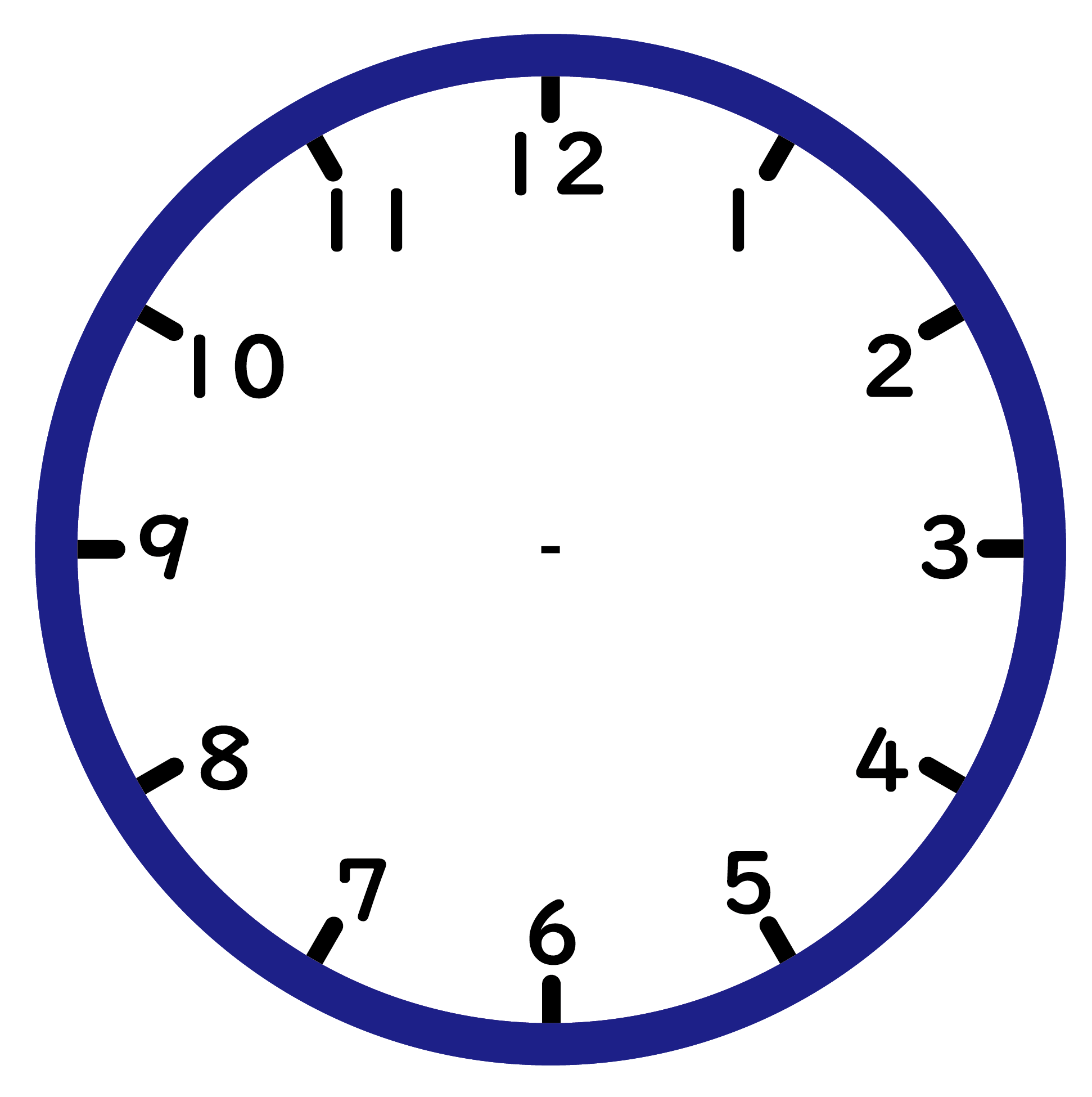 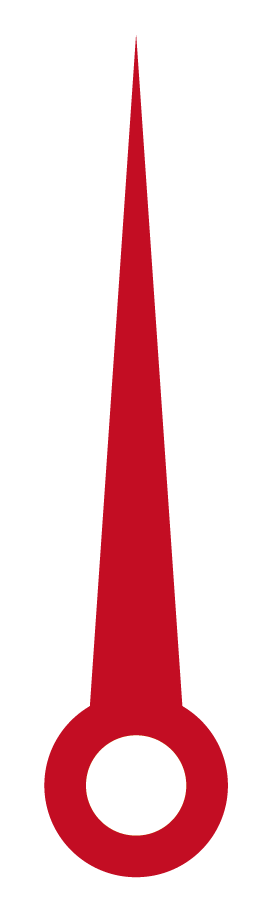 ６じ
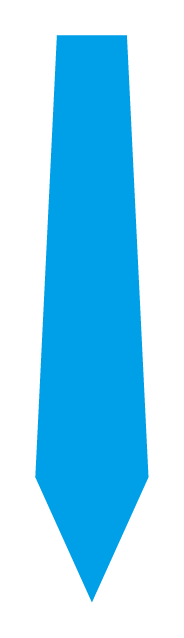 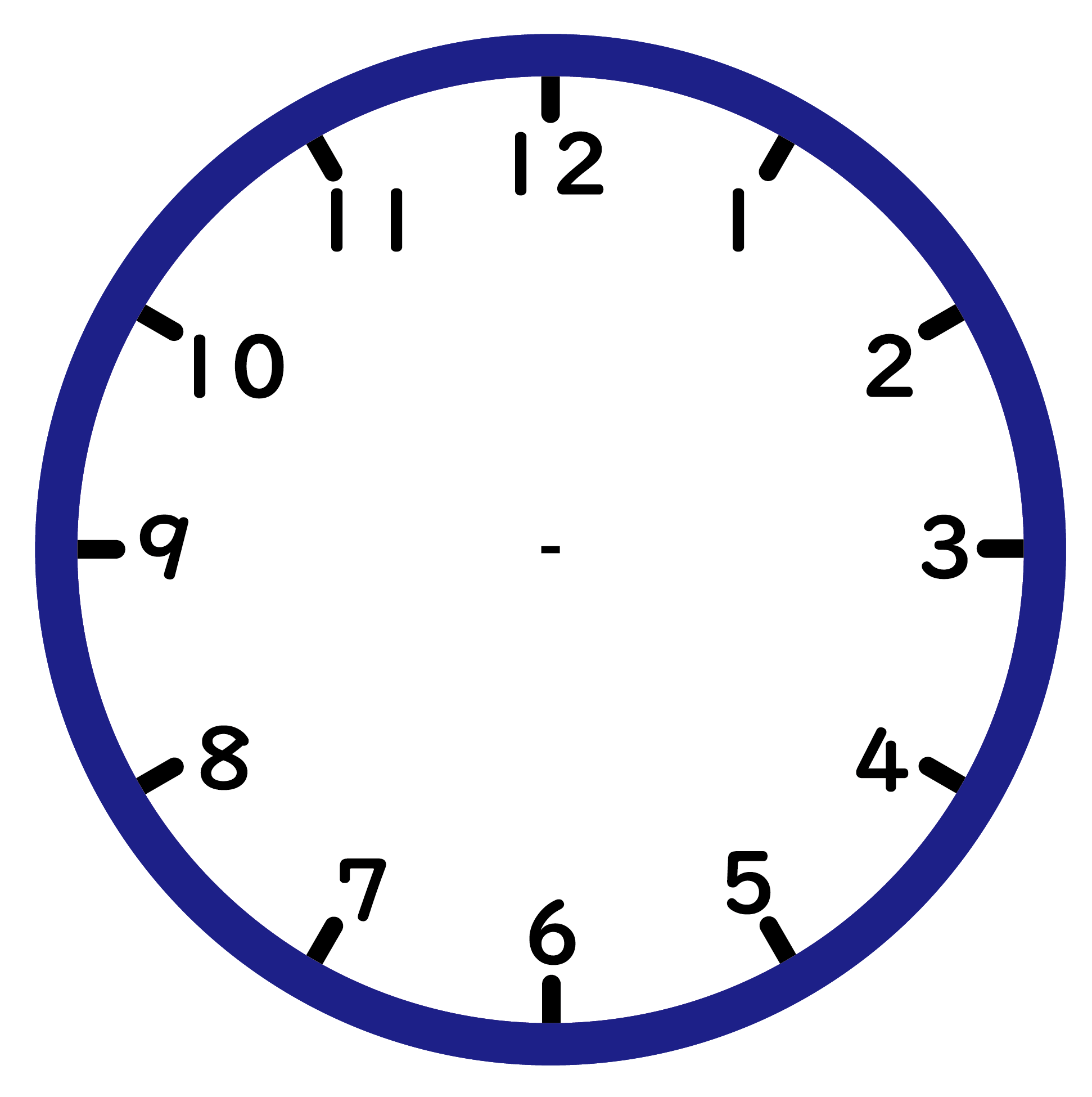 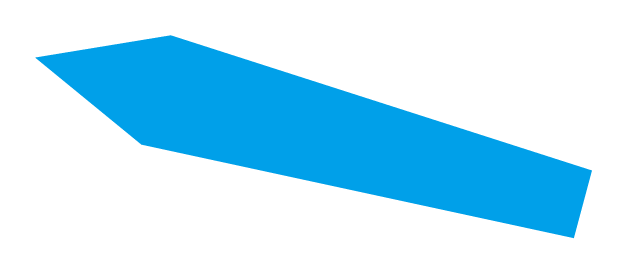 9じはん
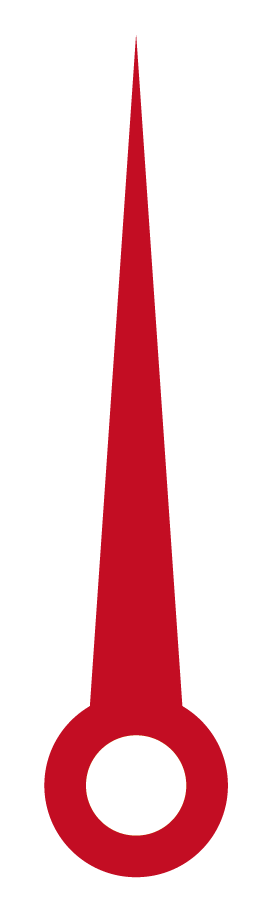